Minecraft Education
5-2 Application of learning “Sustainability”
SD72 Minecraft Education Edition
Access Minecraft Education Edition from the Apps list on the Student Devices (tap the Windows key –> type in Mine -> select Minecraft.
Sign In using SD72 Microsoft login credentials.  Students will have to use FULL account name:  firstname.lastname@stu.sd72.bc.ca   & password.
Saved Worlds are access from “My Worlds”.
New Worlds are access from “Library -> Biomes & Worlds”
Integrating ADST
SKILLS
Technologies
DESIGN
Skills are developed through practice, effort, and action.
The choice of technology and tools depends on the task.
Designs can be improved with prototyping and testing.
~”The Applied Design, Skills, and Technologies curriculum builds on students’ natural curiosity, inventiveness, and desire to create and work in practical ways.”~
Goal and Rationale from BC ADST Curriculum
Minecraft EDU is a virtual land where users can create their own worlds and experiences using building blocks.  
Using Minecraft EDU allows students to explore numerous educational concepts and curricular competencies in a game-based learning environment.   
It requires the student to DESIGN, practice SKILLS and use TECHNOLOGY complete a task.  
By using Minecraft EDU to teach curricular concepts, the ADST competencies are naturally being developed.
TASK
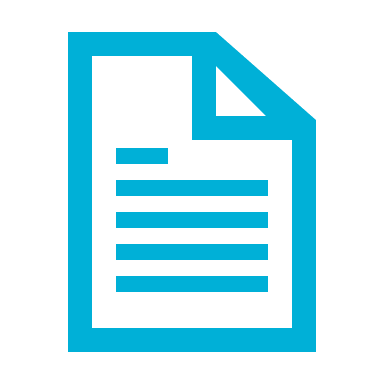 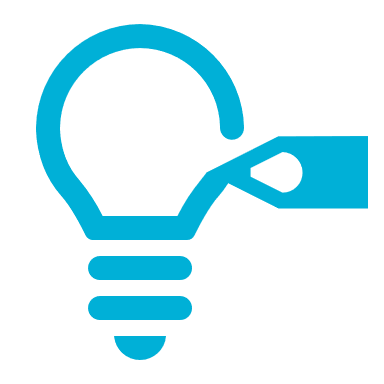 OneDrive Submission
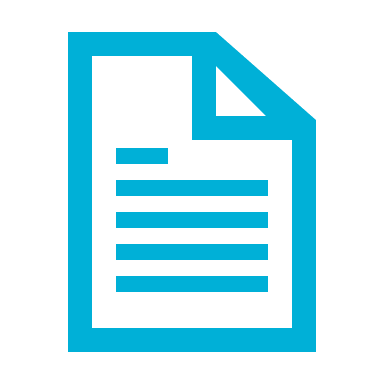 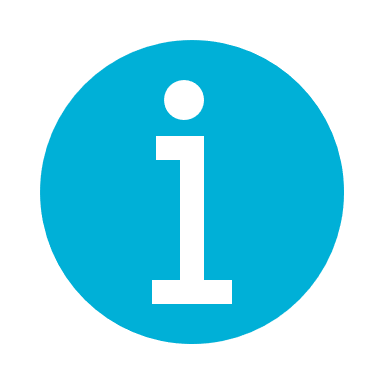 Inquiry 
Planning 
Sheet
Student self assessment
Audit Handout
Submission to Teams
preparation
For TEACHER preparation, it is recommended to watch the Minecraft Education Tutorials on the following topics:
NPC Tutorial (6:09)
Host & Join Multiplayer Game (1:02)
Introduce inquiry question to students.  Develop ideas on how to expand student knowledge.  See slide #9.
Print Student Inquiry Sheet (11 x 17).  See link on slide #4.
Print Student Audit Sheet. See link on slide #4.
Print Student Reflection Sheet.  See link on slide #4.
Fill in student names in Curricular Competencies Excel Assessment Sheet.  See link on slide #10.
Student SD72 Microsoft login information.
Application of Learning– “Sustainability Inquiry”
~”I wonder if we could redesign elements in our school community to reduce our impact on the earth?”~
Lesson Summary
Practice recognizing the different “action” features of the mouse depending on the Minecraft interaction.
Learn how “SPAWN” NPCs and use them to provide information.
Host/join each other’s world for a true groupcollaboration experience.
Incorporate the inquiry process involving both Science and as well as Socials competencies to develop ONE solution to increase the sustainability factor of the school community.
Lesson #5-2
Curricular competencies
SCIENCE
Suggest ways to plan and conduct an inquiry to find answers to their questions.
Make observations about living and non-living things in the local environment.
Experience and interpret the local environment.
Compare results with predictions, suggesting possible reasons for findings.
Curricular competencies
SOCIALS
Make ethical judgments about events, decisions, or actions that consider the conditions of a particular time and place.
Use Social Studies inquiry processes and skills to ask questions; gather, interpret, and analyze ideas; and communicate findings and decisions
Ideas to learn about how our actions can affect the environment we live in.
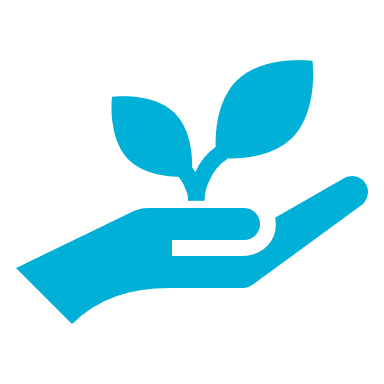 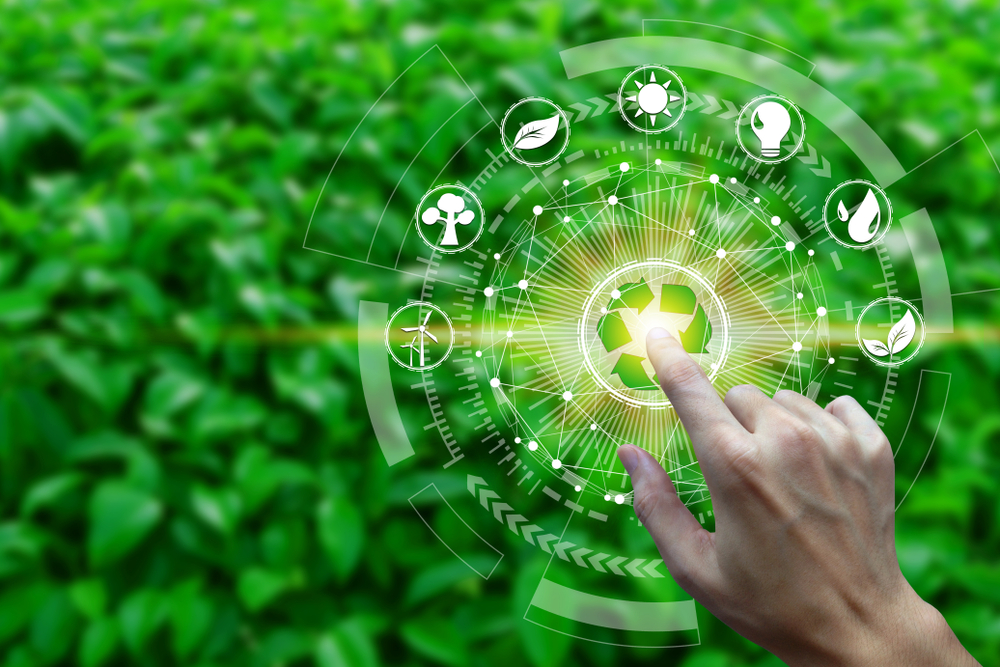 Have a guest speaker in from the Forestry department.
Have a beekeeper visit the class.
Contact the City to invite an urban planner or waste management specialist.
Skype with an expert on sustainability from another region.
Do research on alternate forms of energy.
Make a timeline of exactly what we have humans have done to our land (or local region) in a negative way.
Discuss community (grassroots) movements towards increased sustainability.
Invite a farmer to discuss organic production.
~”I wonder if we could redesign elements in our school community to reduce our impact on the earth?”~
In groups of three, Students will
Complete a “Sustainability Audit”.  Walk around the school make observations where they make note of all the ways the “community” is using resources in a unsustainable way
Focus on ONE area where improvements can be made.  Do research to explore viable solutions
Create a detailed sketch of the viable solution that will be able to be recreated in Minecraft.
In the Grassland biome, build the feature.  If it is improving something specific to the school itself, build it in context (include the school structure).  Be sure to incorporate:
signs for sustainability information.
NPCs to provide instructions.
Build a book that “documents” the changes you have made to your local environment.  Include a picture of your feature AND provide a short explanation how it will increase sustainability.
Plan – Using the results from the audit, identify ONE area to focus on to improve sustainability.  Design a solution with an explanation of how it works AND how it will improve ONE aspect of sustainability.
Build – Build the solution in Minecraft in context to the school environment.  Include the required features that will make this a functional element.  Include NPCs and informational slates and signs.
Evidence – Take pictures and create a book with explanations.  Export book & Submit.
Assessment – Complete the Student Self Reflection.  
Extension Activities
Use the Design Thinking Process (Empathize, Define, Iterate, Prototype, Test) explore the “special feature” further.

.
Outline
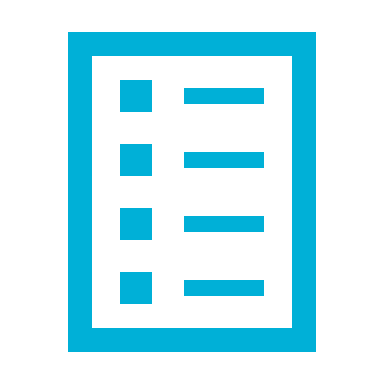 EXCEL CURRICULAR Competency ASSESSMENT
TIPS
In order to “spawn” NPCs, go to chat (press T) enter: /wb return.
To collaborate, have one student create a world.  Teammates will use the code to join.
Videos – Tutorials
NPC Tutorial
Host & Join Multiplayer game
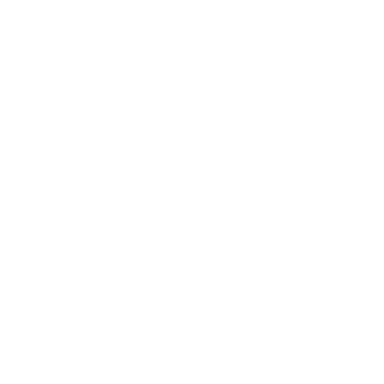 NPC Tutorial (6:09)
Host and Play Multiplayer Game (1:01)
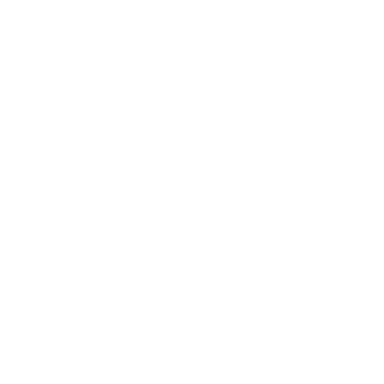 12
MINECRAFT KEYBOARD & MOUSE CONTROLS
Resources